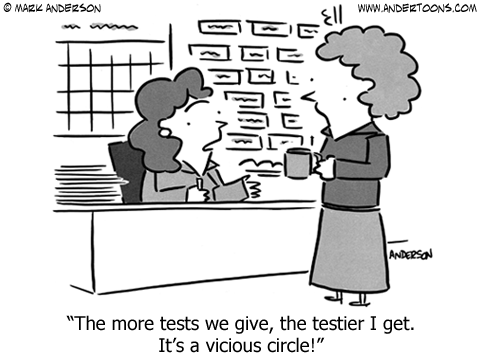 WHY ARE WE TAKING SO MANY TESTS?
Education Reform and the Modern Accountability Movement
Wayne Zhang
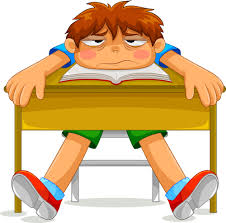 Do you like tests? 
 What does a test measure? (Why do we take them at all?)
 What is the achievement gap?
4) Why are we taking so many tests?
 (What is the accountability movement?)
5) Are tests good at measuring what they’re supposed to measure? 
(Is the accountability movement working?)
1) Do you like tests?
NO, THEY SUCK
Different types of Tests
Formative
Measures where you are
Examples: daily quizzes
Summative 
Counts for something
“Standardized Tests”
SAT, ACT, State sponsored exams (ISTEP)
2) What do tests measure?
(Why do we take tests at all?)
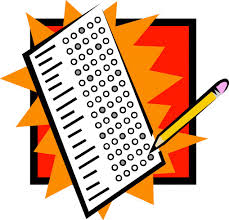 Intelligence
Memorization
How hard someone studies
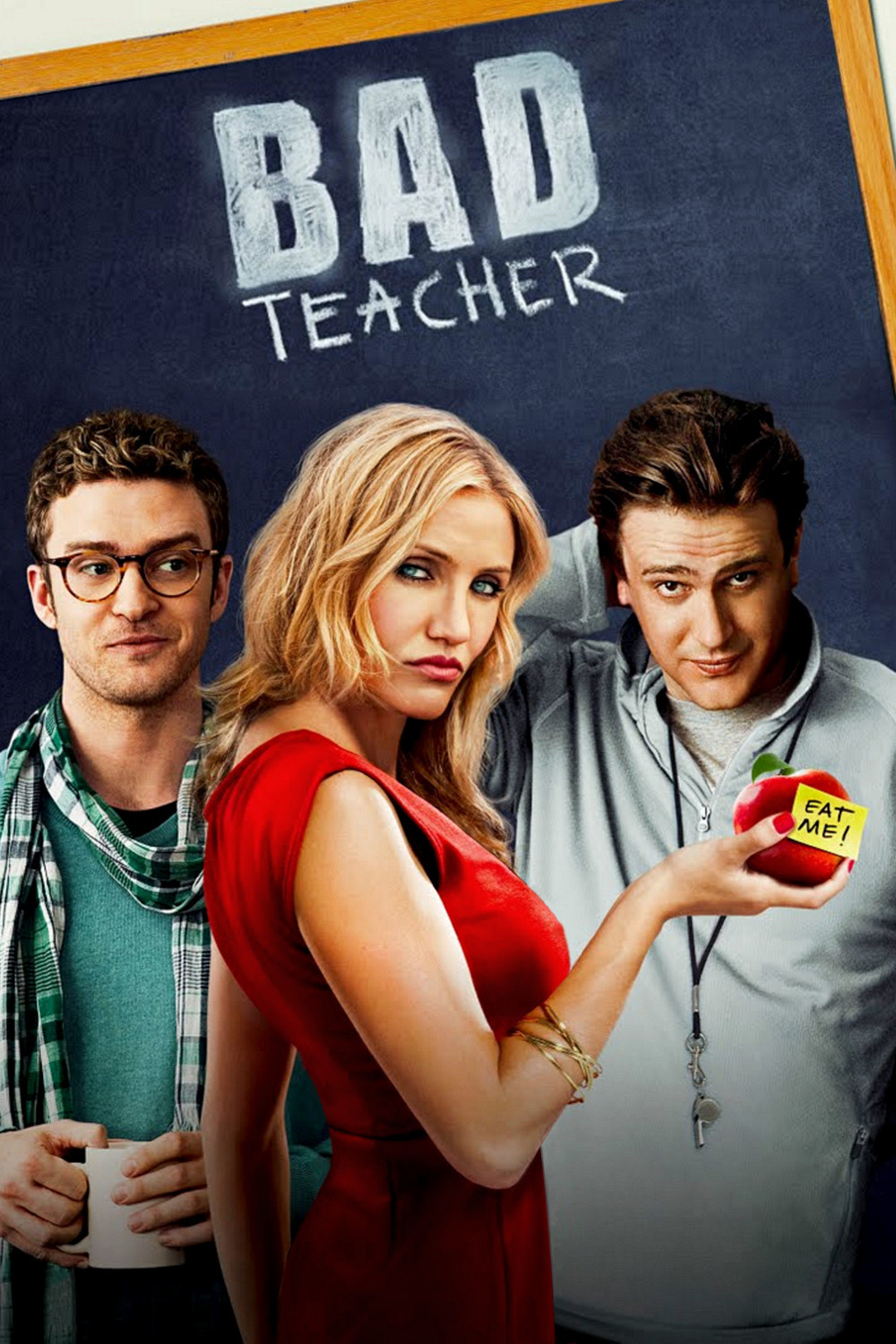 How well is the teacher teaching?
How well is the school providing for its students?
3) What is the achievement gap?
Achievement gap
Lower income 
Minority Students
Arises from differences in school resources, access to health care, access to childcare.
What does accountability mean?
What does accountability in education mean?
What is the education accountability movement?
An effort to close the achievement gap, by tracking achievement for different subsets of students
Like a doctor diagnosing a patient, and then giving them a prescription
Data is collected through standardized tests
4) Why are we taking so many tests?
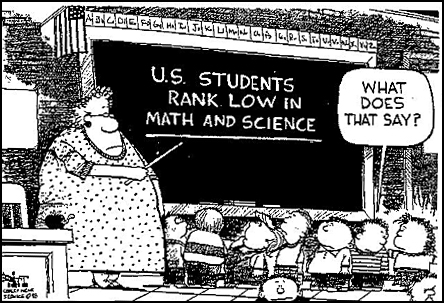 PISA 2012 Results
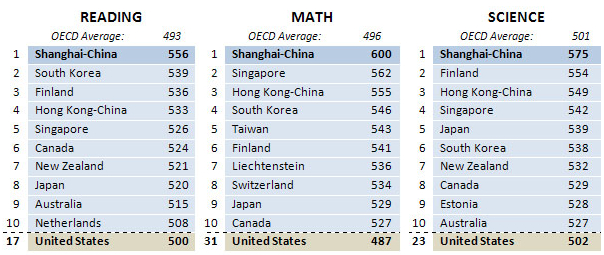 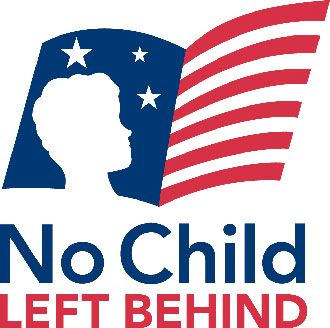 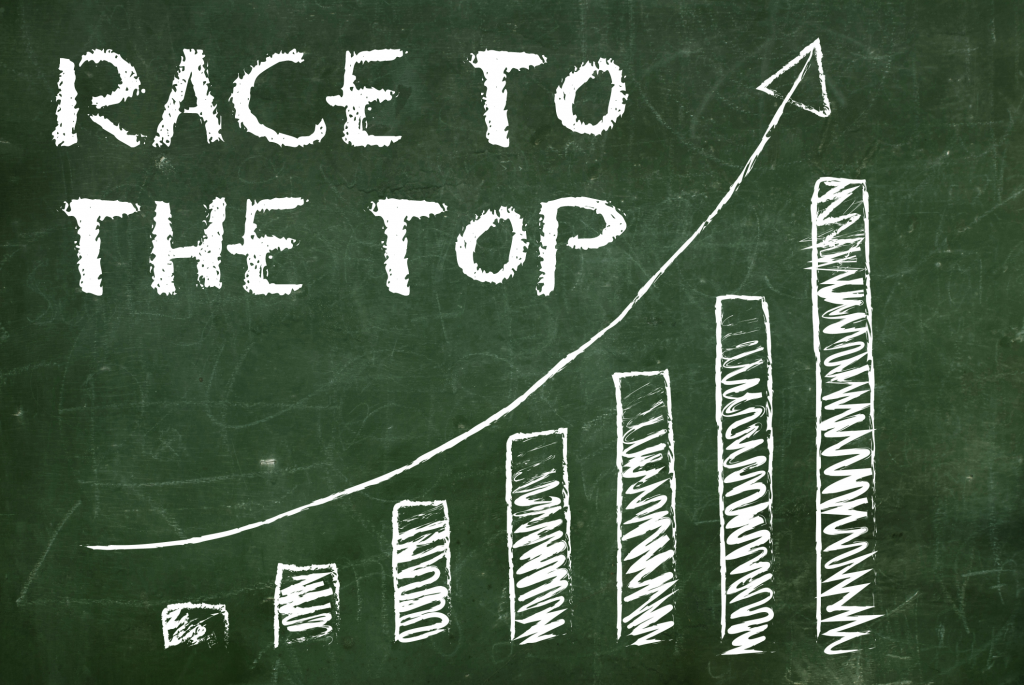 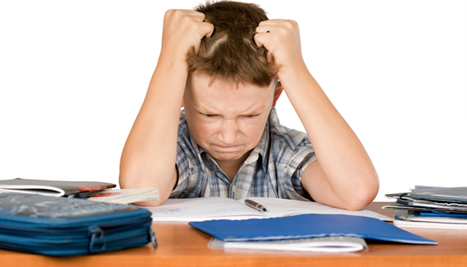 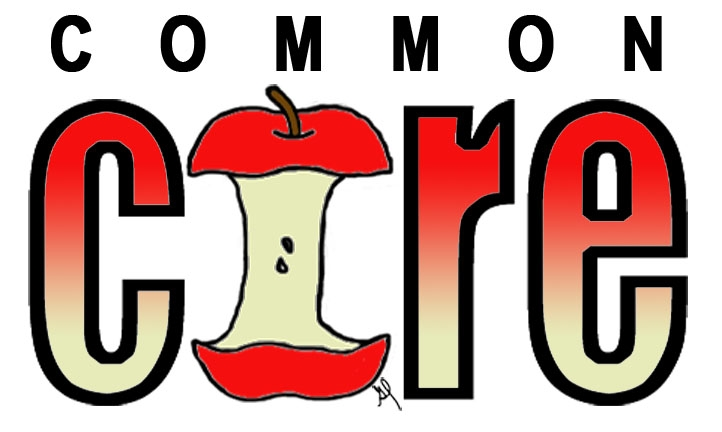 No Child Left Behind - 2001
Mandates that states have to track student progress 
Minorities
Socioeconomic status
Schools that repeatedly failed to show progress were closed
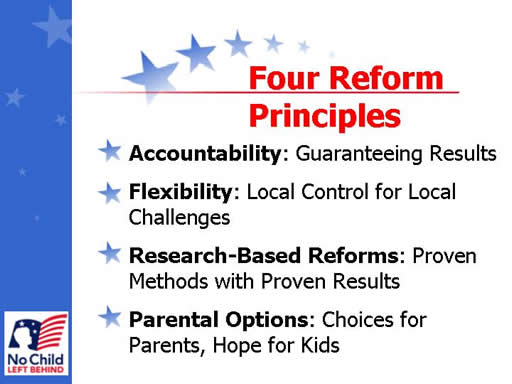 SEC. 1001. STATEMENT OF PURPOSE
The purpose of this title is to ensure that all children have a fair, equal, and significant opportunity to obtain a high-quality education and reach, at a minimum, proficiency on challenging state academic achievement standards and state academic assessments.
NCLB - 2001
All states are required to create their own exams to track progress
Problem #1: different states are have different standards
It is possible to proficient in one state, but below basic in another state (Mississippi & Illinois)
Problem #2: schools are closing before they have the chance to improve
“HIGH STAKES TESTING”
Race to the Top - 2009
States compete for 4.35 billion dollars of funding
In exchange, agree to
 Teacher evaluations based on test scores
Implementation of Common Core
Remove of cap for charter schools
18 states & District of Columbia get funding
Over 45 states change laws
Common Core - 2010
Universal standards for what students should from K-12 at the end of each grade in Math and English
Tests based upon universal standards
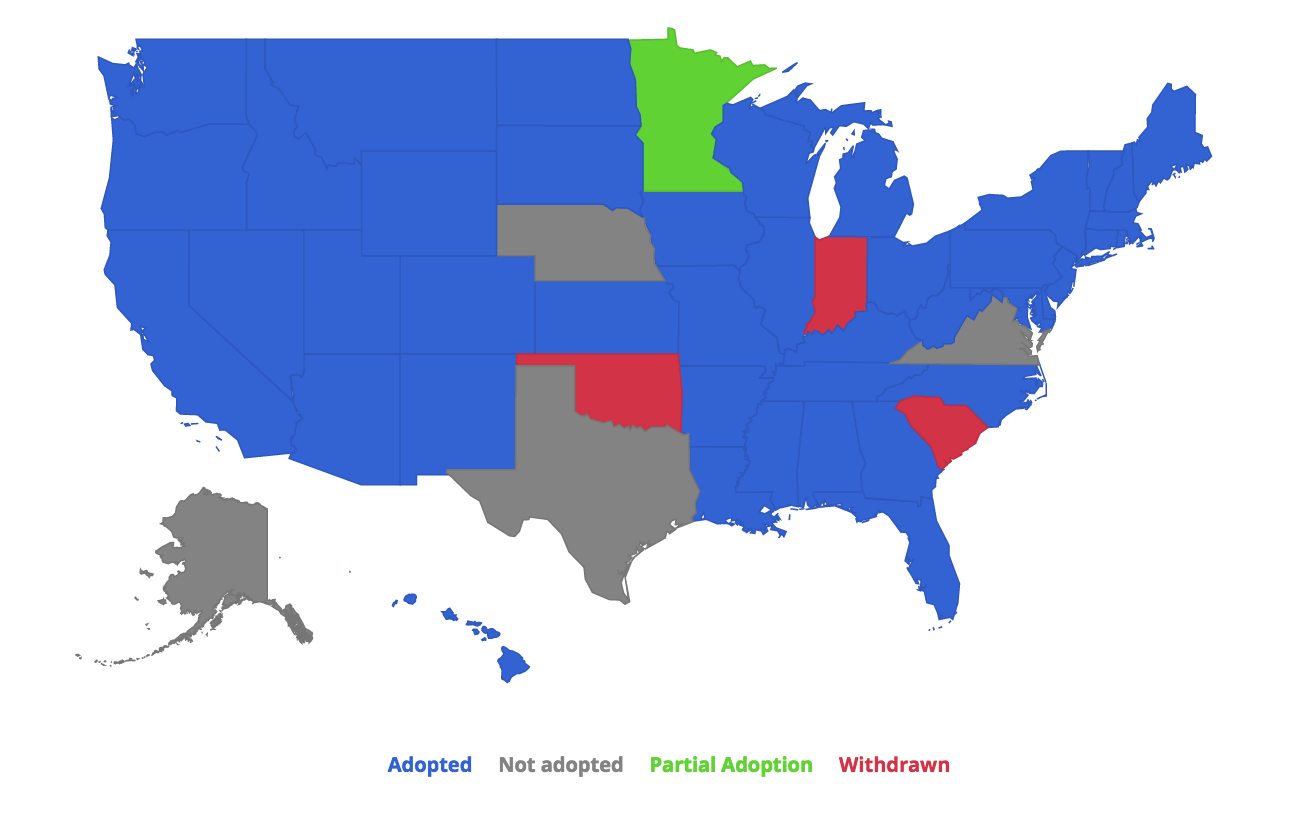 http://academicbenchmarks.com/common-core-state-adoption-map/
WHY SO MANY TESTS?
Tests from NCLB
 ------ Tests from Common Core
The higher the stakes associated with the standardized tests, the more likely teachers are to give formative assessments
5) Are tests good at measuring what they’re supposed to measure? (i.e. Is the accountability movement working?)
Should we have tests at all?
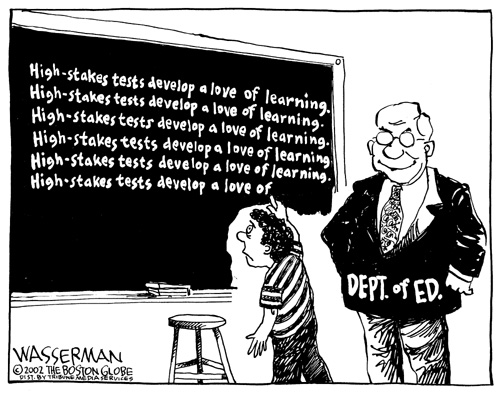 Started off as a means to an end, the became an end?
Should we have the tests we have now?
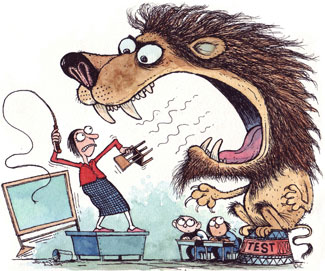 Too much time testing, not enough time teaching?
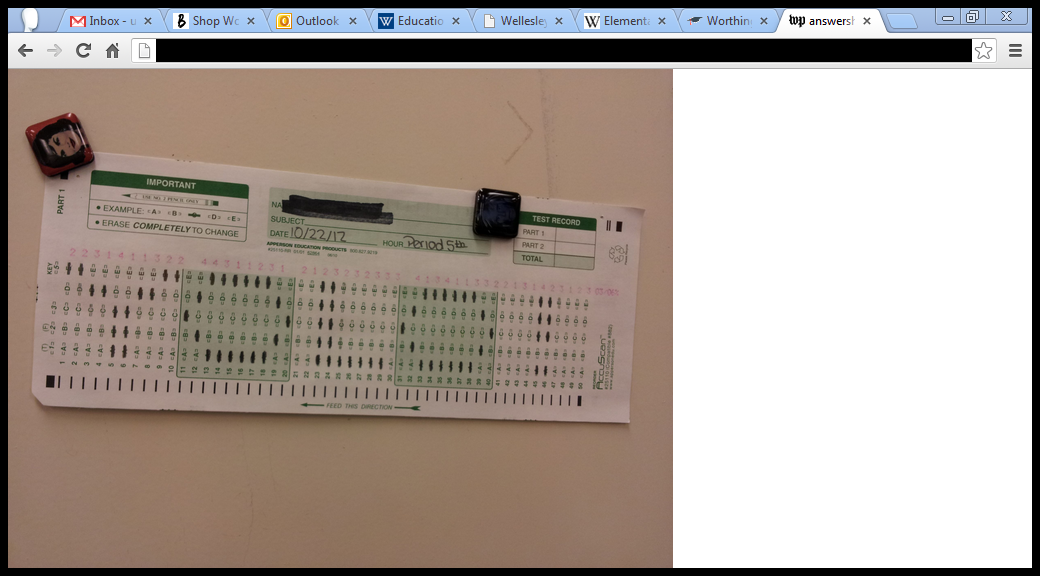 http://www.washingtonpost.com/blogs/answer-sheet/wp/2012/11/11/time-on-testing-738-minutes-in-3-weeks/
One Chicago high school: 3 weeks = 738 minutes (12 hours and 18 minutes) prepping for and administering standardized tests
Many elementary school classrooms use up to four different tests two or three times a year (combo of diagnostic/formative and achievement/summative): up to ~10 weeks of testing
Should we have the stakes that we have attached to tests that we do now?
Issues With Using Standardized Assessments of Student Performance for Accountability
WHAT the tests measure
“Good” test vs. “bad” test
Can a standardized test be “good”?
HOW the tests measure
Status/cohort models versus growth/value added models
Subgroup definitions
Standard margin of error and bias 
Missing data
Interference
CONSEQUENCES
School context
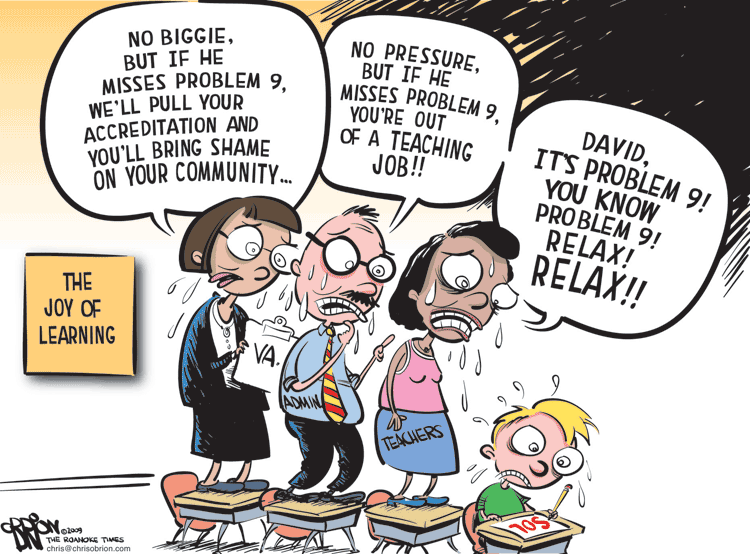 Are teachers being unfairly fired?
How can education get better if a school is closed?
Is the Common Core opt out movement good? Throw the baby out with the bathwater
Are they undermining the overall idea that they might agree with?